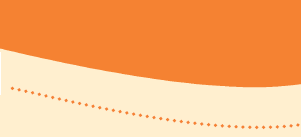 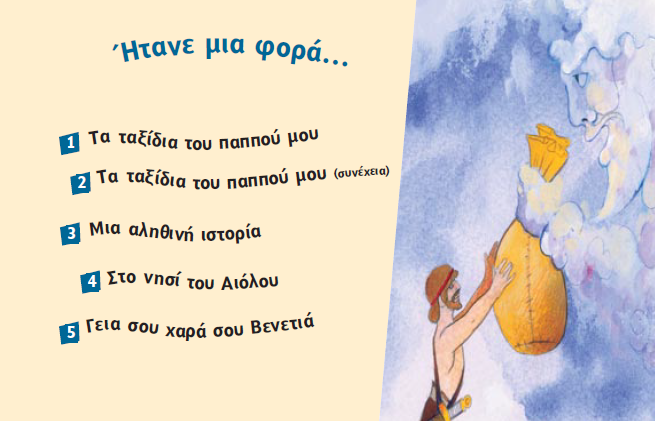 Γλώσσα, εν 11, Μια αληθινή ιστορία, Β.Μ., σελ 15 -18
Γλώσσα, εν 11, Μια αληθινή ιστορία, Β.Μ., σελ 15 -18
Γλώσσα, εν 11, Μια αληθινή ιστορία, Β.Μ., σελ 15 -18
Γλώσσα, εν 11, Μια αληθινή ιστορία, Β.Μ., σελ 15 -18
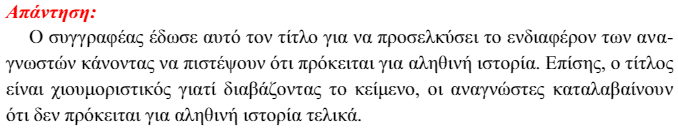 Το ταξίδι ξεκινά
Ένας δυνατός τυφώναςσήκωσε το καράβι και τοπήγε στο φεγγάρι.
Οι Ιππόγυπες και ο βασιλιάς Ενδυμίωνας.
Ο βασιλιάς χαρούμενος τους μιλάει για τη ζωή στο φεγγάρι και τα πλάσματά του.
Η κουβέντα με τον Ενδυμίωνα.
Γλώσσα, εν 11, Μια αληθινή ιστορία, Β.Μ., σελ 15 -18
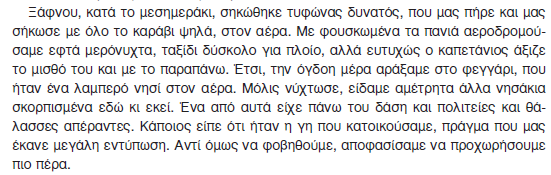 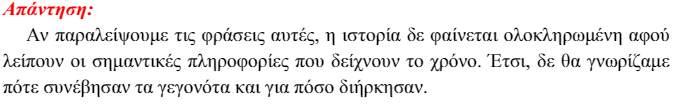 Γλώσσα, εν 11, Μια αληθινή ιστορία, Β.Μ., σελ 15 -18
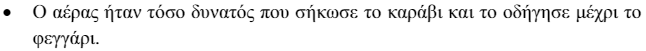 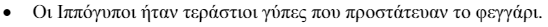 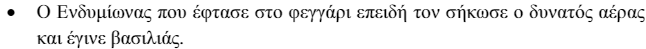 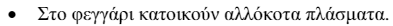 Γλώσσα, εν 11, Μια αληθινή ιστορία, Β.Μ., σελ 15 -18
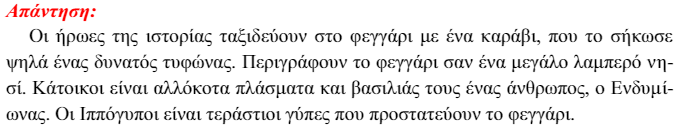 Γλώσσα, εν 11, Μια αληθινή ιστορία, Β.Μ., σελ 15 -18
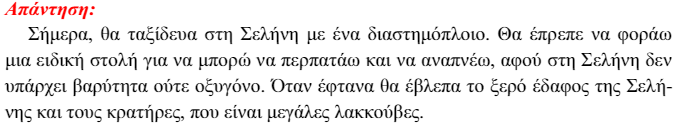 Γλώσσα, εν 11, Μια αληθινή ιστορία, Β.Μ., σελ 15 -18
Ελλάδα
Έλληνες
ελληνική
κεφαλαίο
μικρό
μαθαίνω
Γλώσσα, εν 11, Μια αληθινή ιστορία, Β.Μ., σελ 15 -18
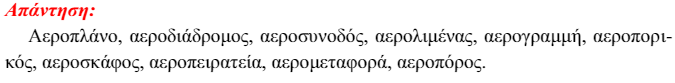 φεγγάρι
καράβι
παρέα
αέρας,
τυφώνας
Γλώσσα, εν 11, Μια αληθινή ιστορία, Β.Μ., σελ 15 -18
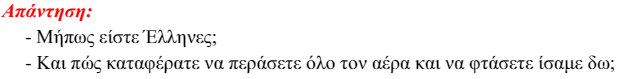 ελληνική,
Ελληνίδα,
Γαλλίδα,
γαλλικός,
γιαννιώτικος,
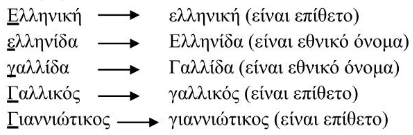 Γλώσσα, εν 11, Μια αληθινή ιστορία, τ.ε., σελ 40 -41
Γλώσσα, εν 11, Μια αληθινή ιστορία, τ.ε., σελ 40 -41
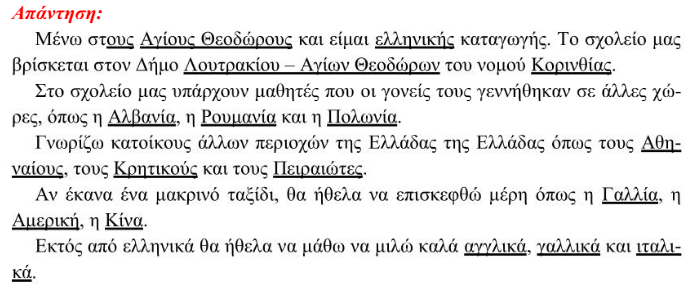 Γλώσσα, εν 11, Μια αληθινή ιστορία, τ.ε., σελ 40 -41
Γλώσσα, εν 11, Μια αληθινή ιστορία, τ.ε., σελ 40 -41
Γλώσσα, εν 11, Μια αληθινή ιστορία, τ.ε., σελ 40 -41
Τέλος…